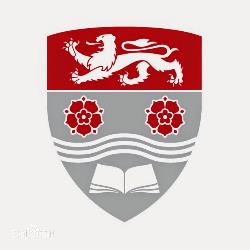 Lancaster University
Overall
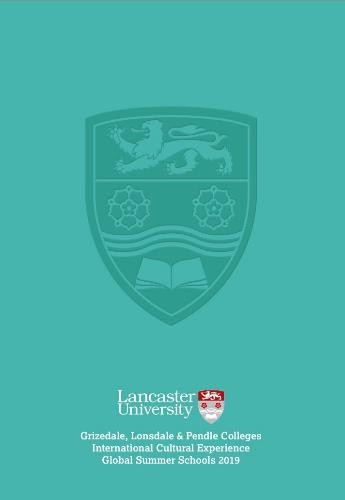 项目：文化交流体验&环境科学
费用：学费约为20000RMB（含餐，不含机票）
时间：7-8月，约三周
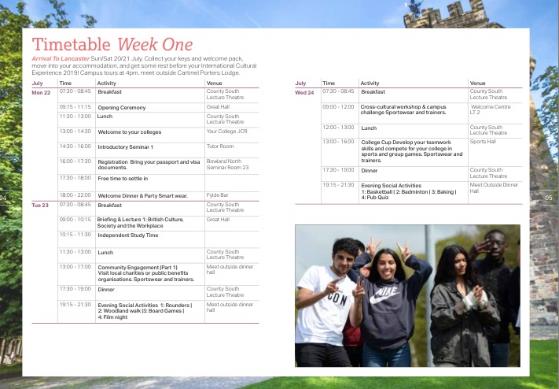 兰卡斯特大学（Lancaster University）建于1964年，是一所位于英国英格兰西北部兰开夏郡的公立大学
在2020年QS世界大学排名中居第128位
高级市场营销管理专业排名位于全球第19位，英国第6位
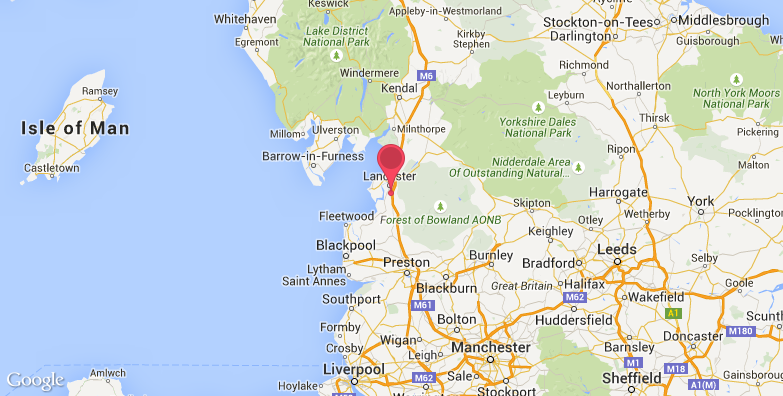 International Culture Experience
项目特色
课程形式多样
无期末考
活动丰富多彩
伦敦游
文化交流体验：大使+同学
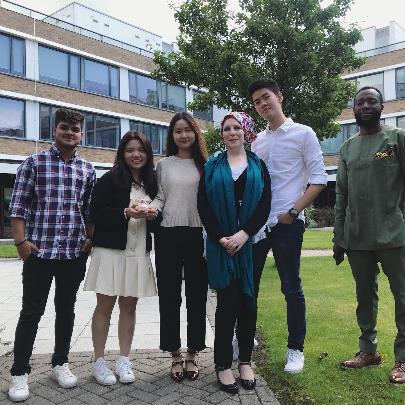 上课形式
Great Hall：大课，英国的历史文化政治等等
Seminar：小课，关于文化差异
丰富多彩的活动！！！
Community Engagement
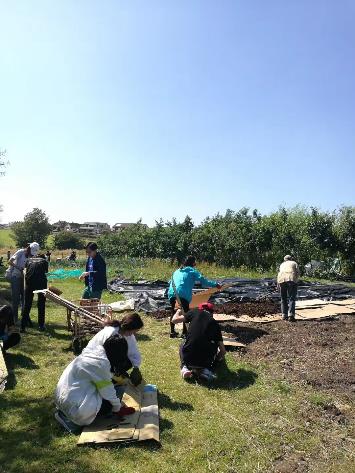 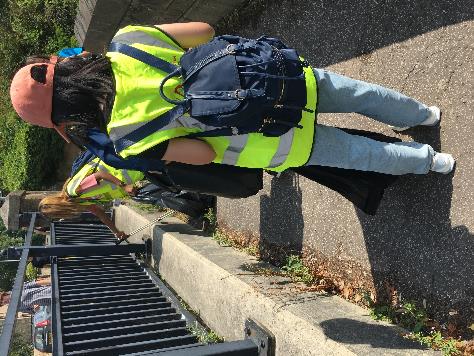 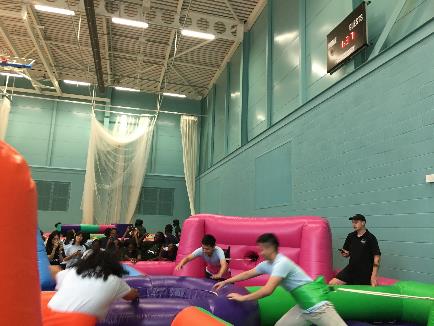 College Cup
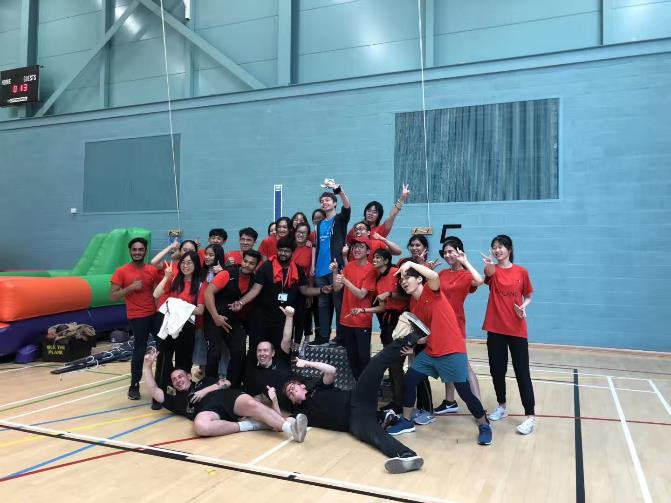 Talent Show
一天时间
分组准备：表演、化妆、新闻、会场布置、后勤……
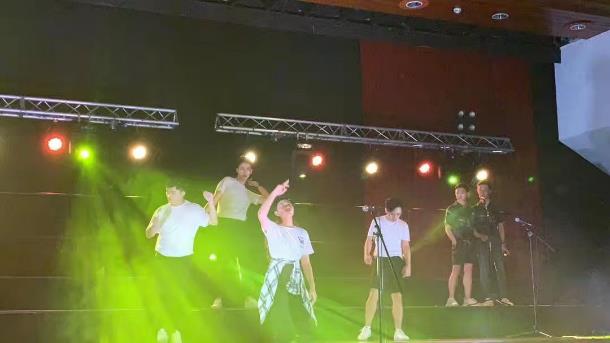 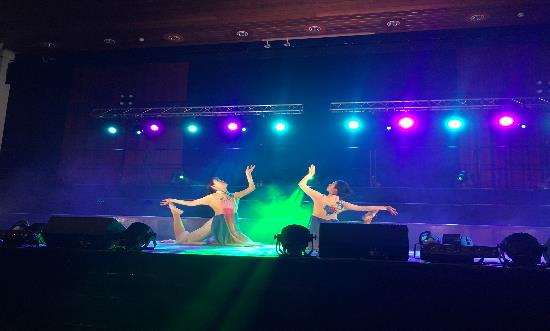 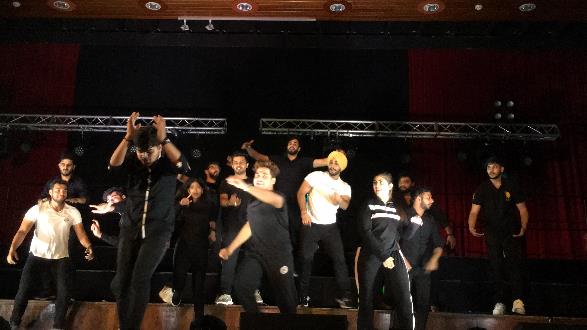 Evening activities
篮球、足球、羽毛球、棒球、烘焙、电影、瑜伽、跳舞、卡拉OK……
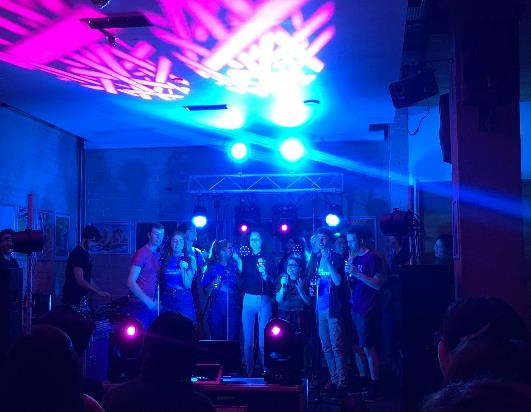 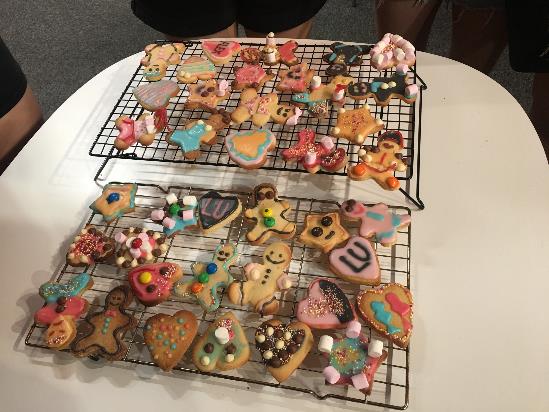 Weekend Trip
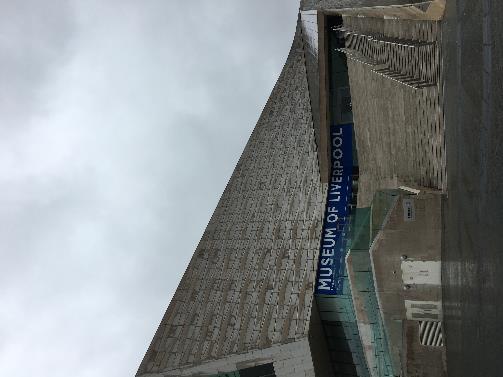 可选择
12-25英镑
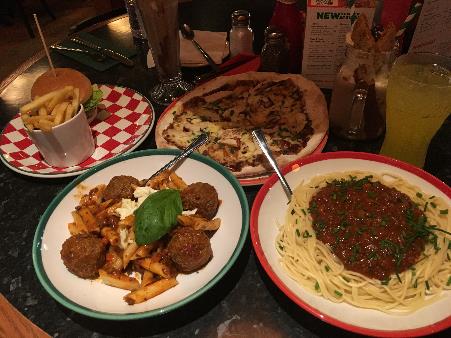 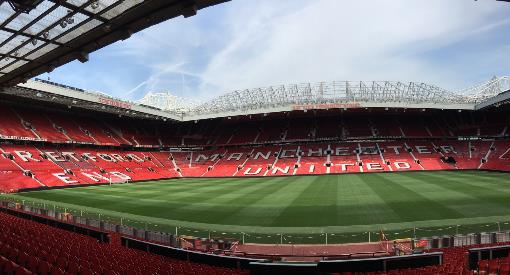 曼彻斯特
利物浦
环境科学
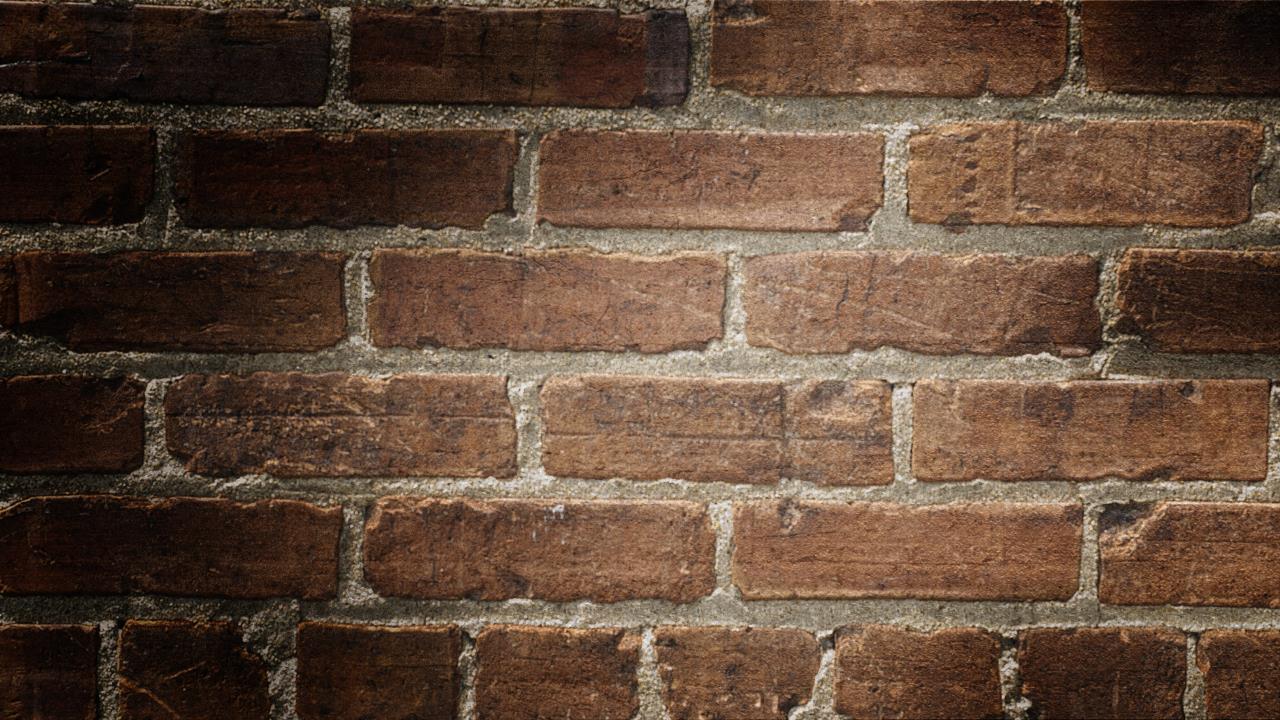 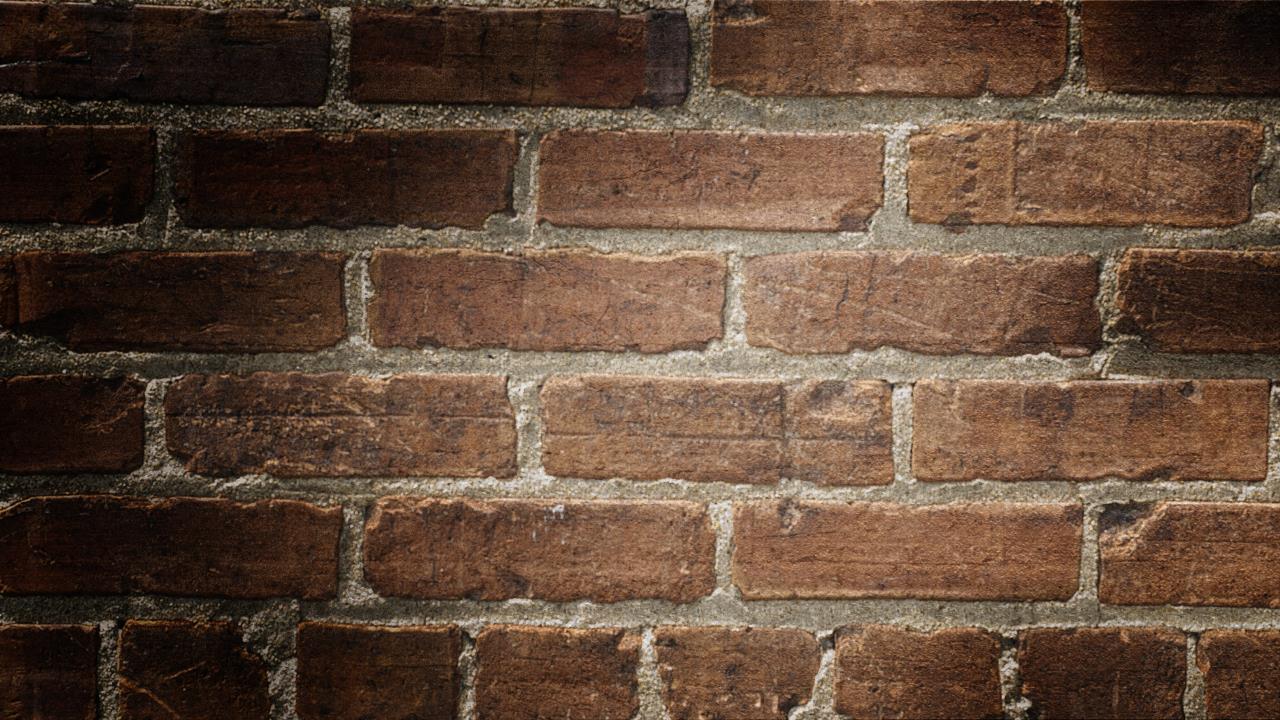 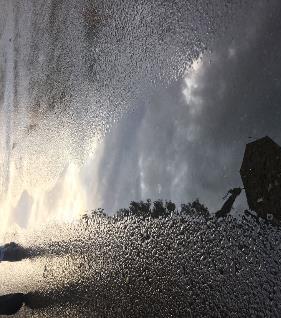 兰卡校园
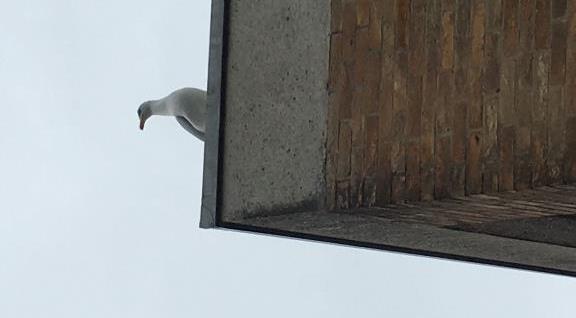 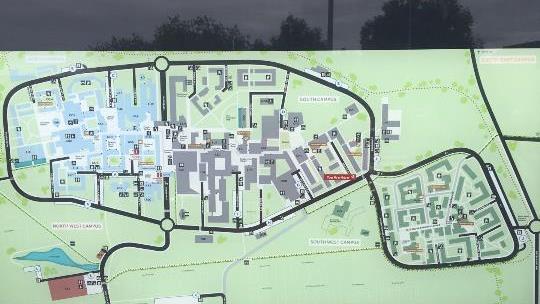 兰卡校园
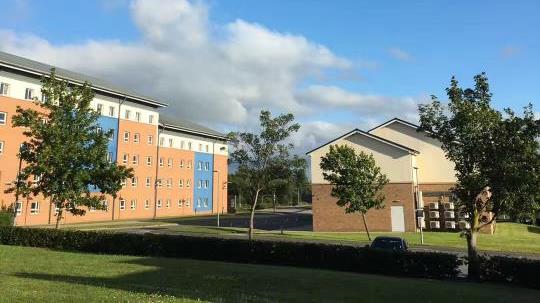 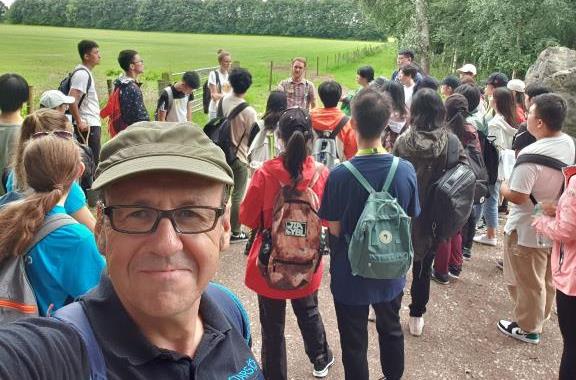 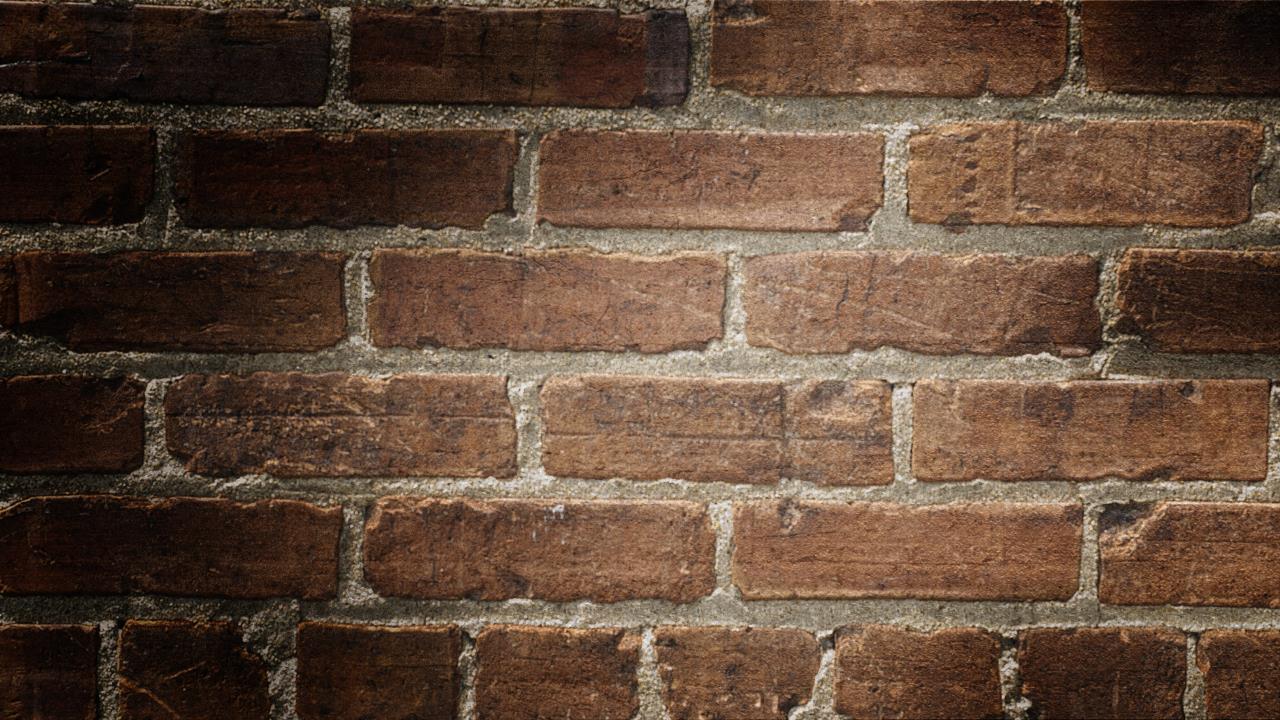 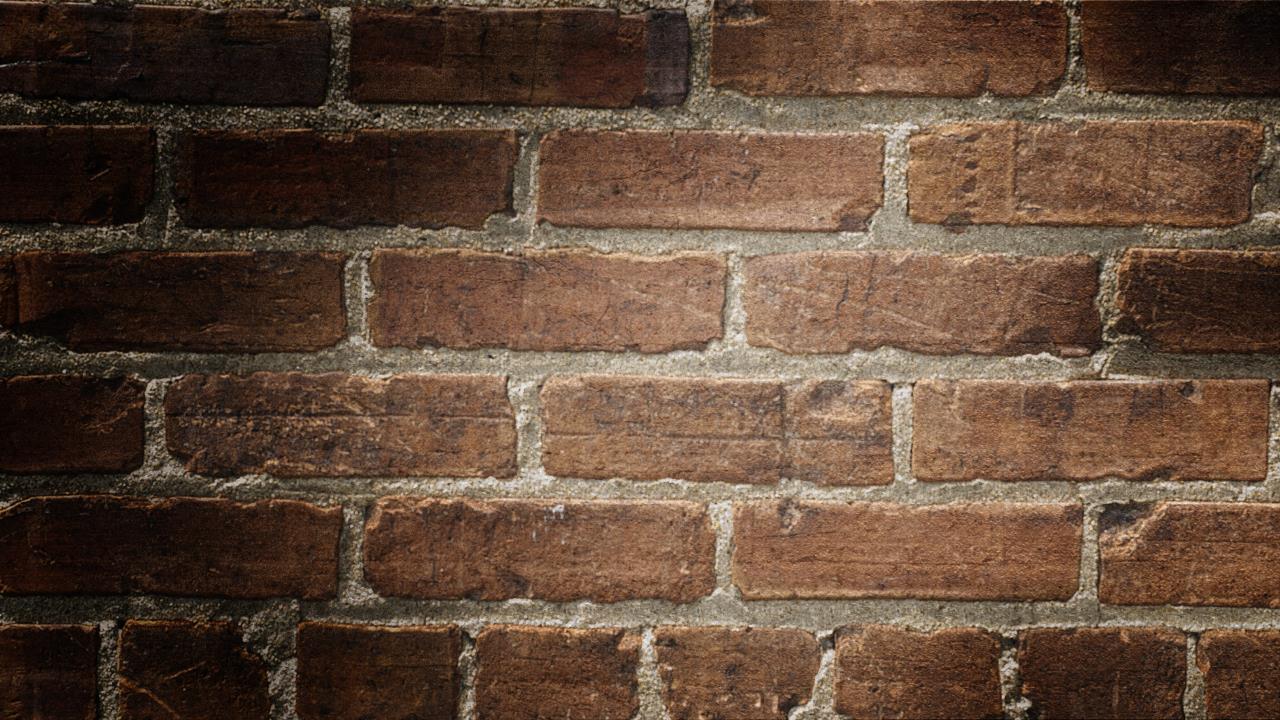 野外考察
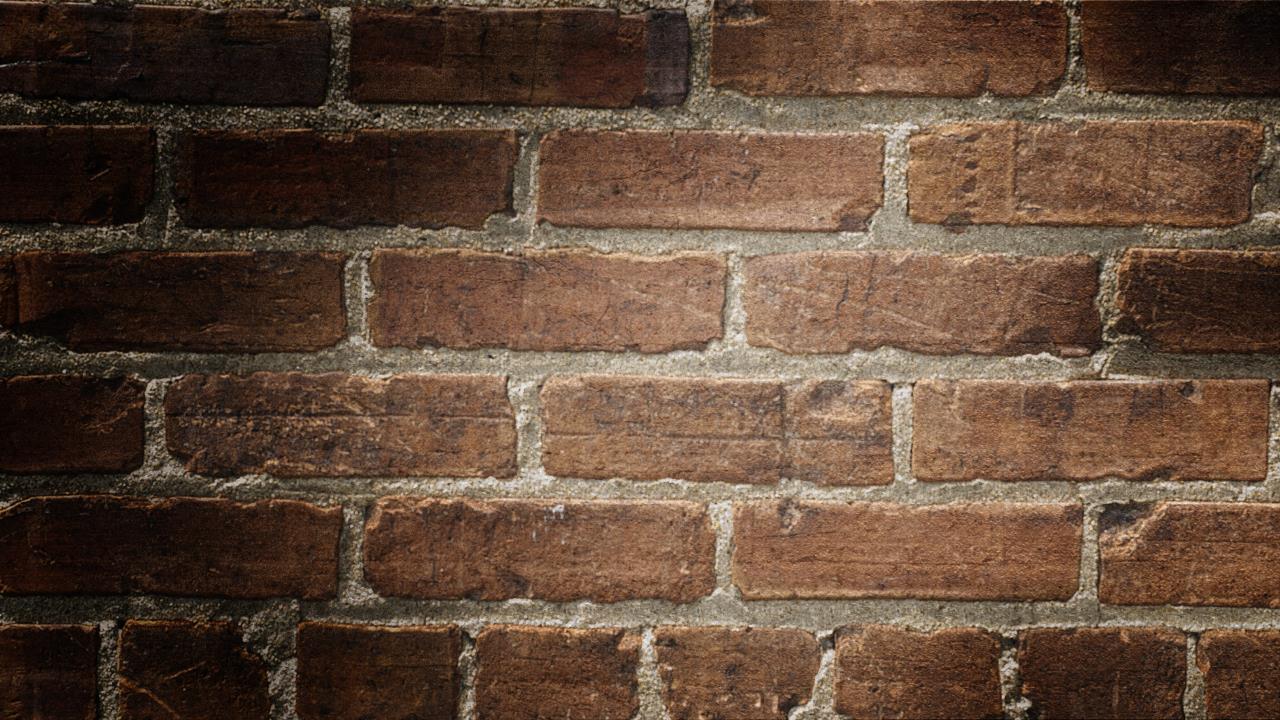 穿衣
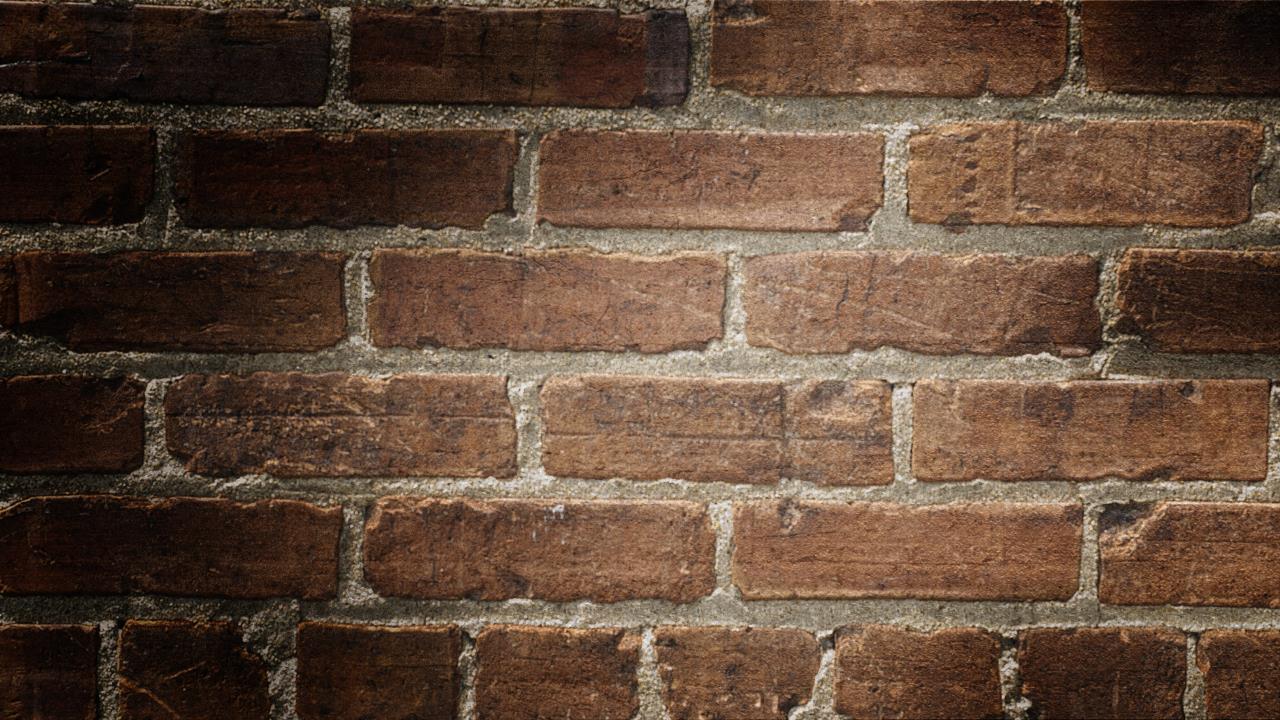 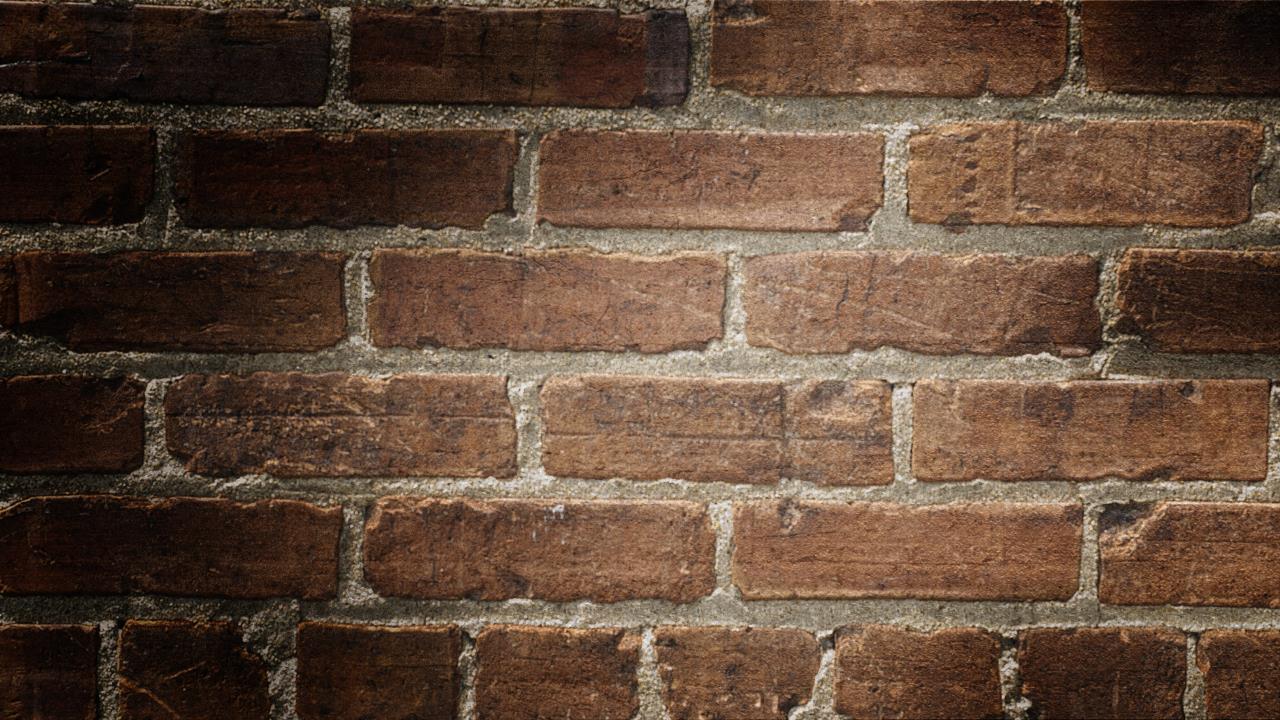 饮食
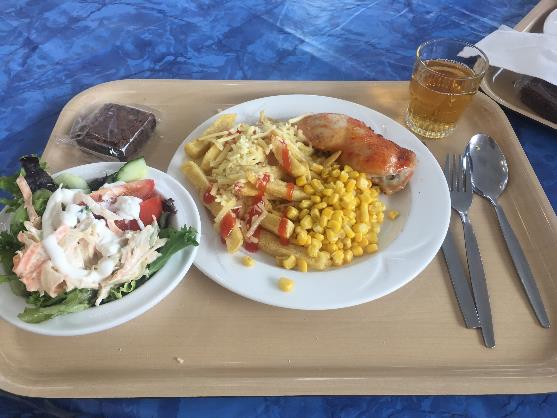 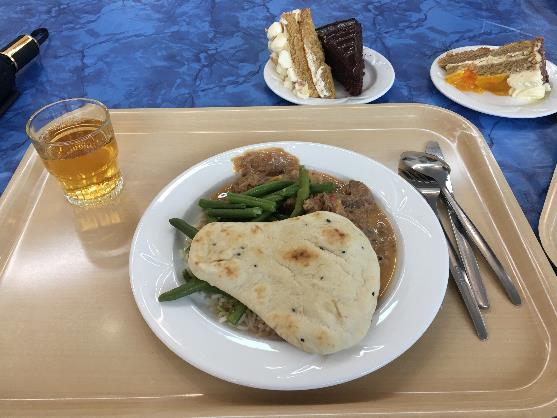 饮食
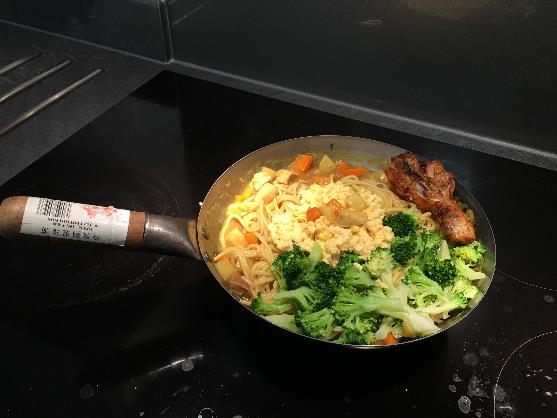 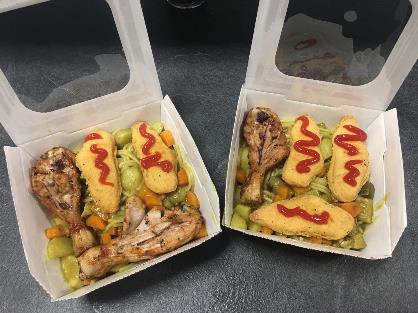 饮食
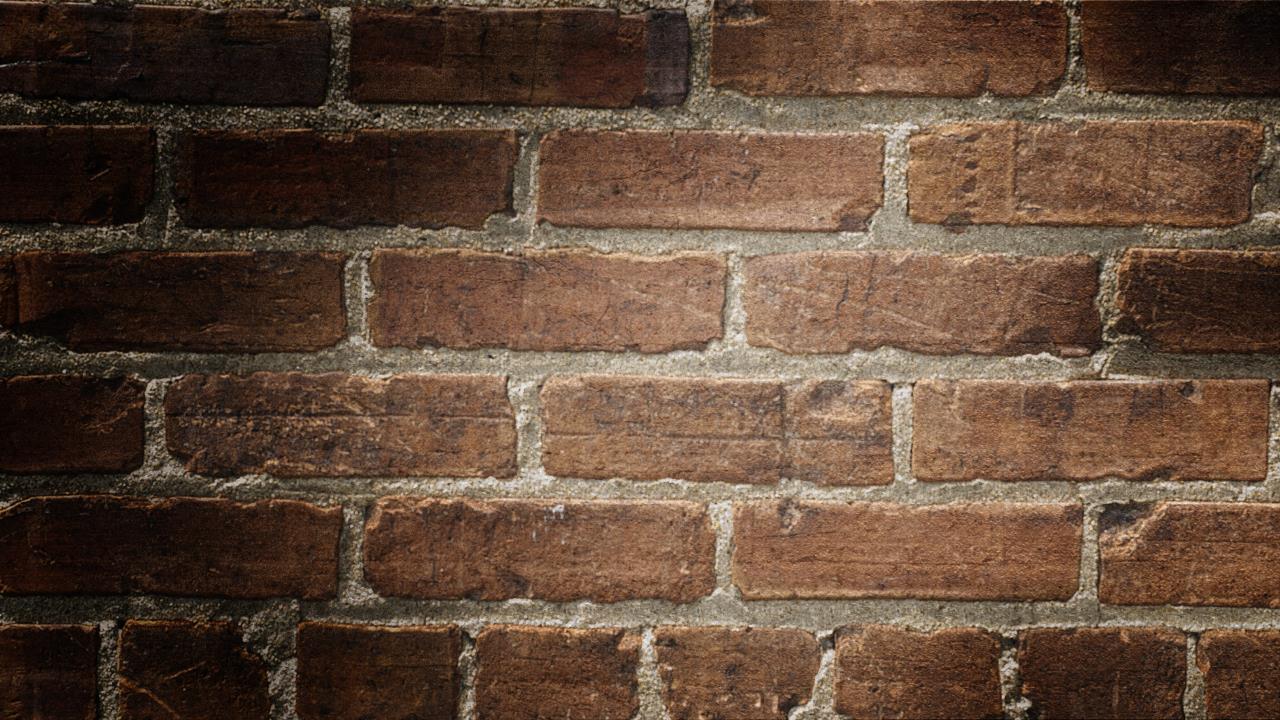 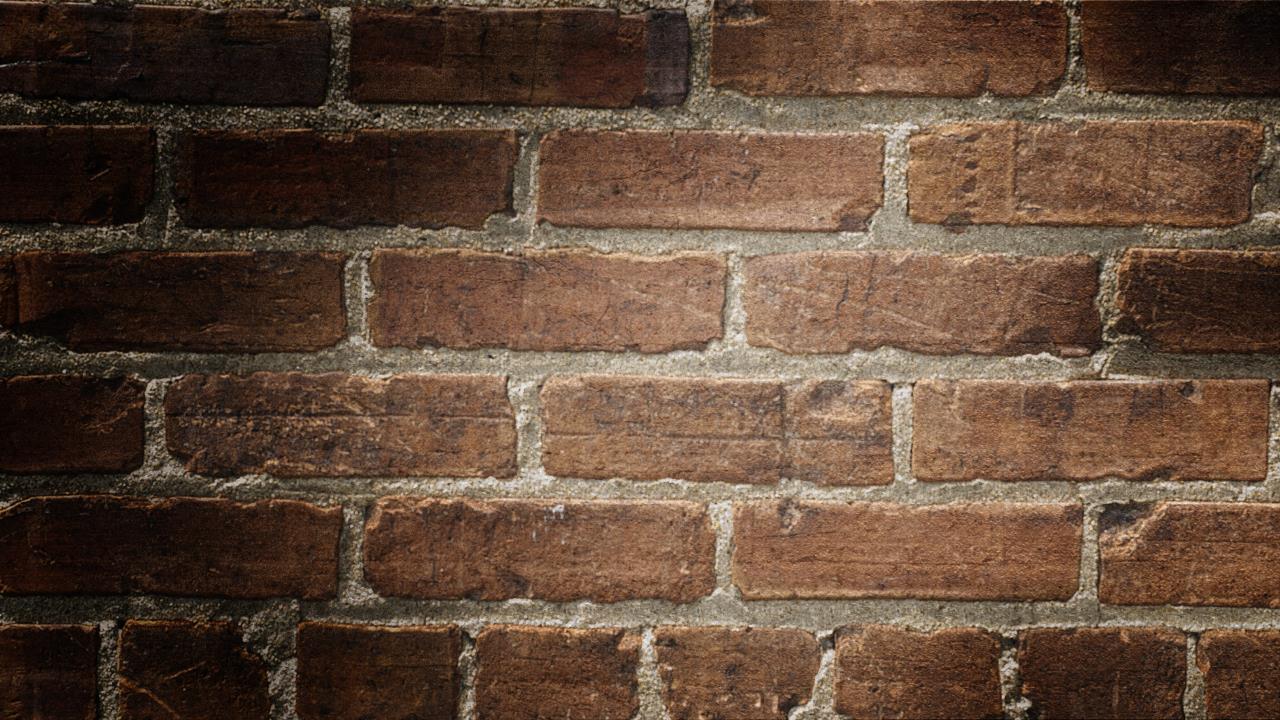 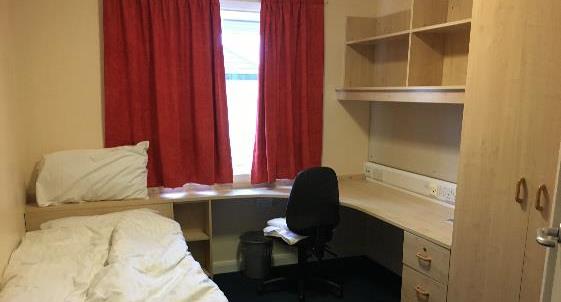 住宿
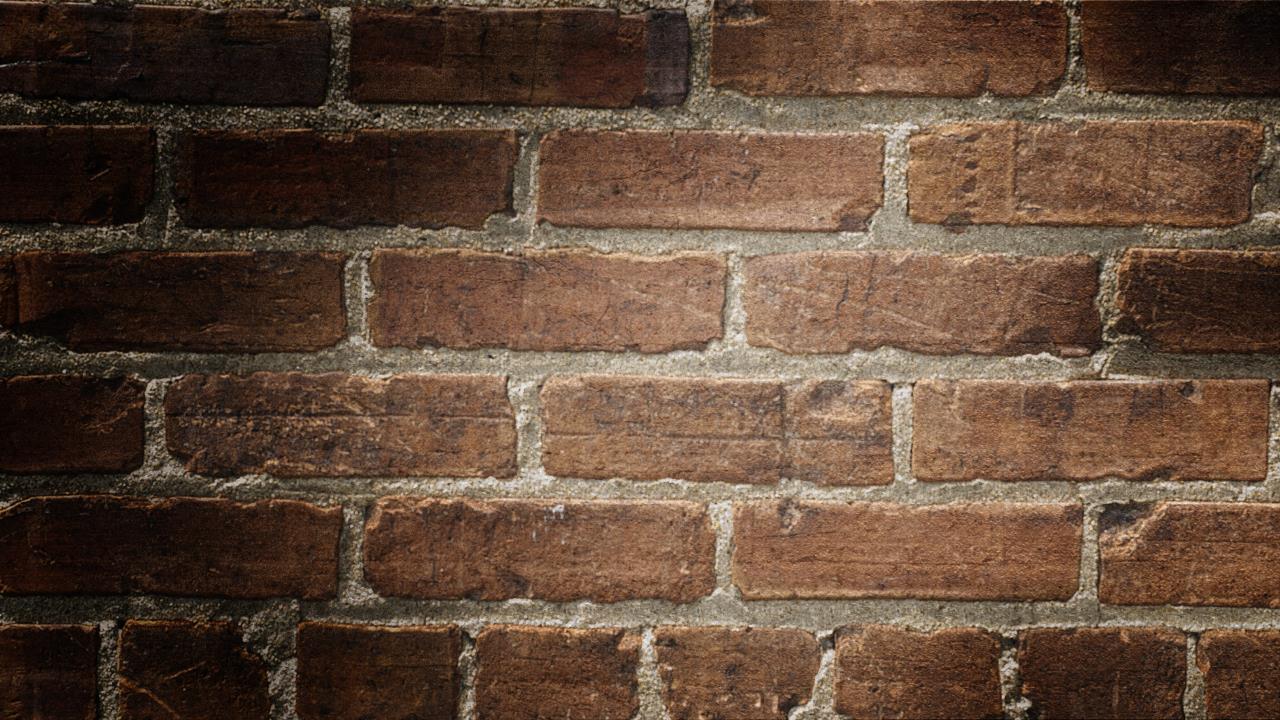 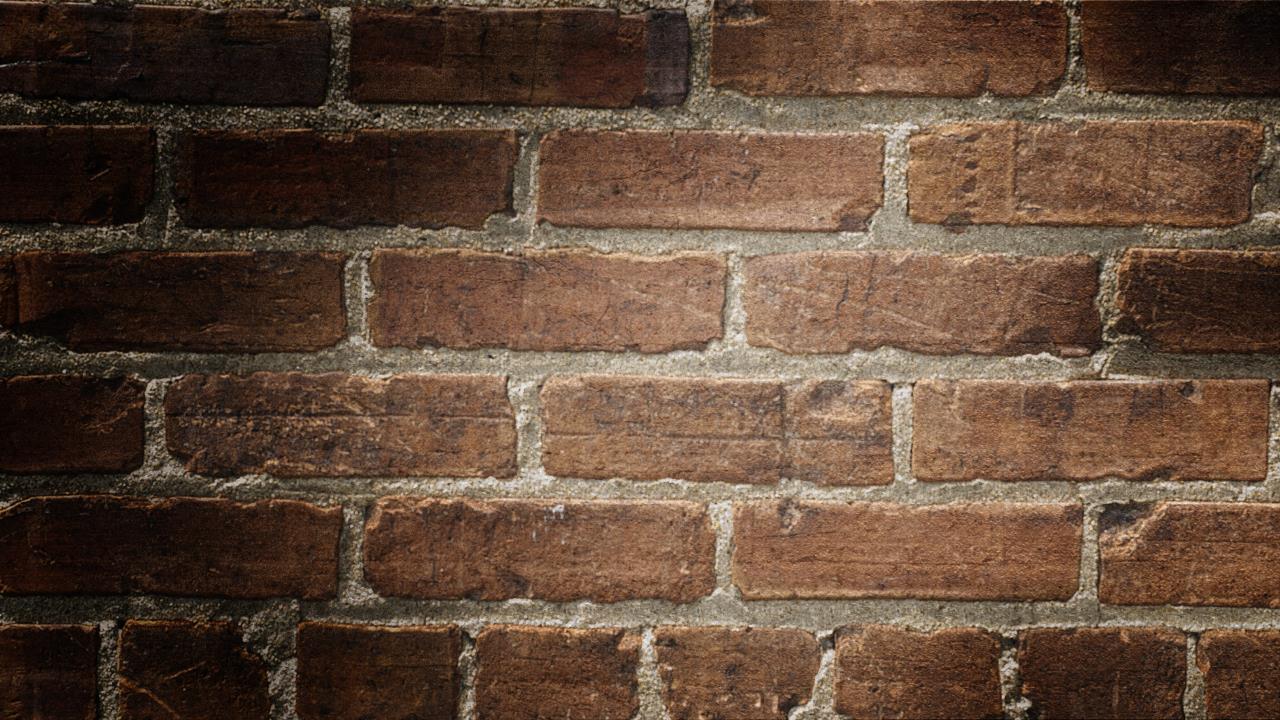 兰卡周边
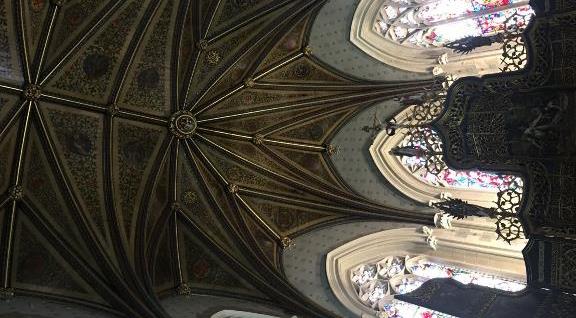 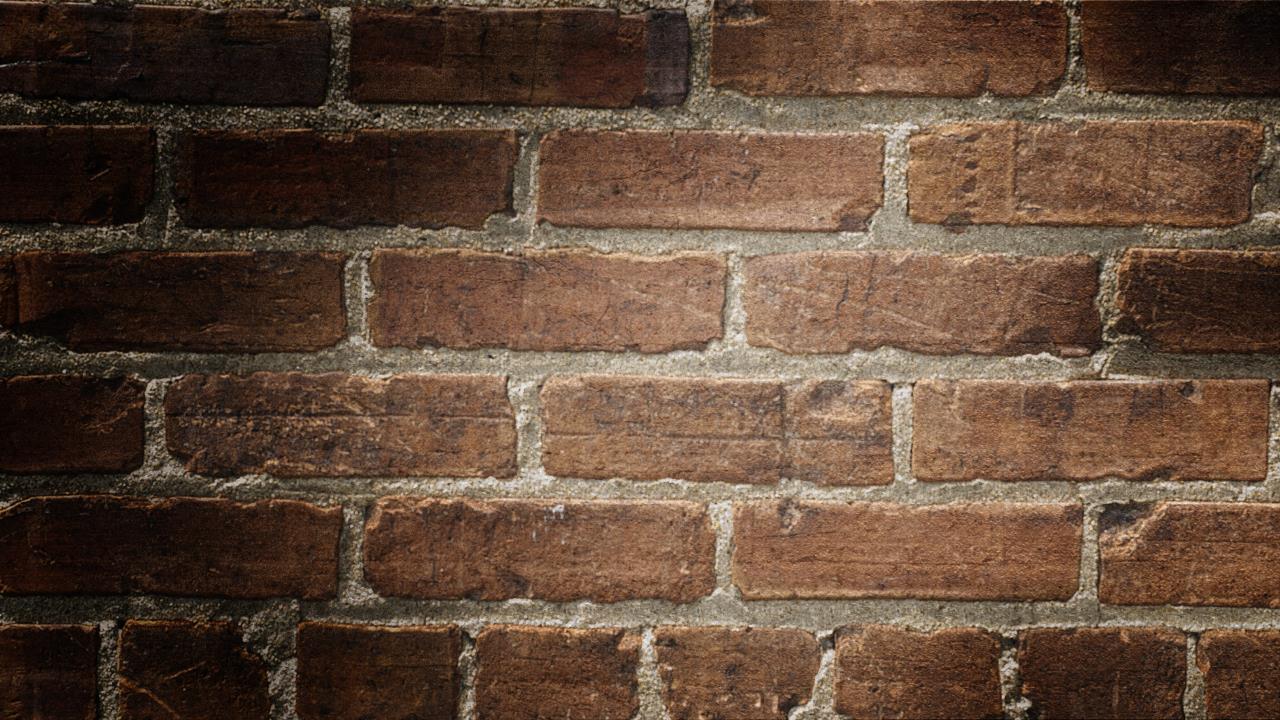 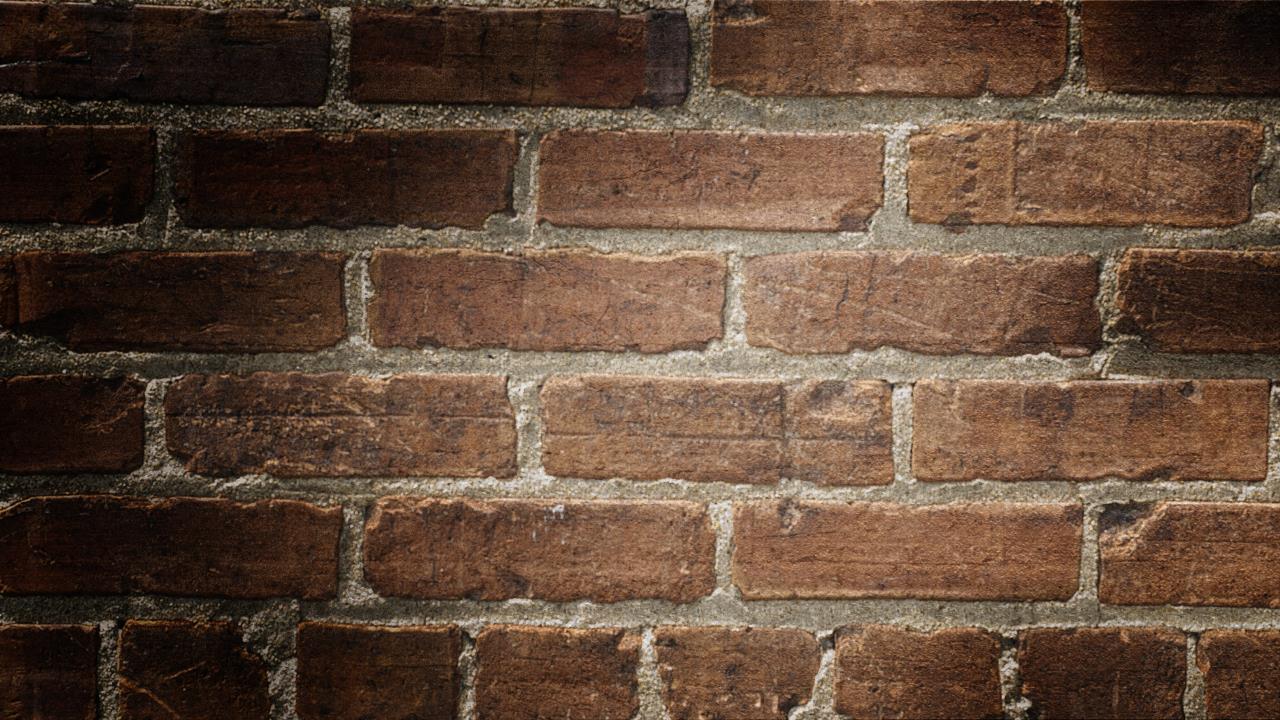 兰卡周边
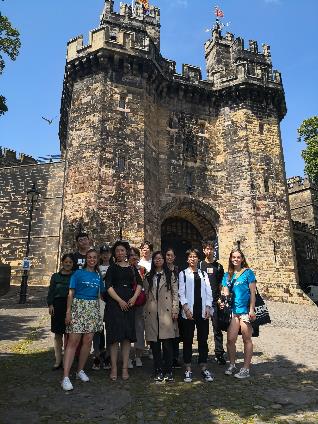 Thank you！